Writing
Writing
When we assess writing, we are assessing the following:
Tools for writing
Organising and using information
Creating texts
[Speaker Notes: Creating texts = The ability to write for a range of purposes and audiences selecting appropriate genre, form, structure and style]
Writing in English
Personal essay
Write about a personal experience, including detailed descriptions of your thoughts and feelings
Write about yourself

Discursive/informative essay
Interdisciplinary topic with art
Research and provide information on sweatshops

Imaginative/descriptive writing

Critical essays
Expressing ideas about a text in a clear way
Writing in all subjects
Reports
Projects
Newspaper articles
Evaluations of performance/work
Short responses to understanding questions
[Speaker Notes: Examples of writing tasks which would be completed in other subjects – these also require  a good level of technical skills]
Tools for writing
using knowledge of technical aspects to help my writing communicate effectively within and beyond my place of learning.
The skills included are as follows:
Spelling
Punctuation
Accurately structuring different types of sentences
Editing work to ensure it communicates meaning clearly at first reading
Using the correct layout
[Speaker Notes: focus for all year groups and all subjects to ensure the quality of writing improves]
CORRECTION CODE
Code (in margin)	How it appears	Explanation
sp		spelling error

P	O (incorrect) or ^ (missing)	punctuation error

exp	~~~~~~~~~~~~~	poor expression

C	O	caps (missing or inappropriate)
	
np	//	new paragraph

λ	λ	content missing

[…..]	[…..]	not relevant

rep	rep	repetition
SE		serious error

*	 *                                                            one star

*	**	two star
!	!	wish
[Speaker Notes: On display in every classroom in the school

 Used by all departments

 Copy available in the information pack]
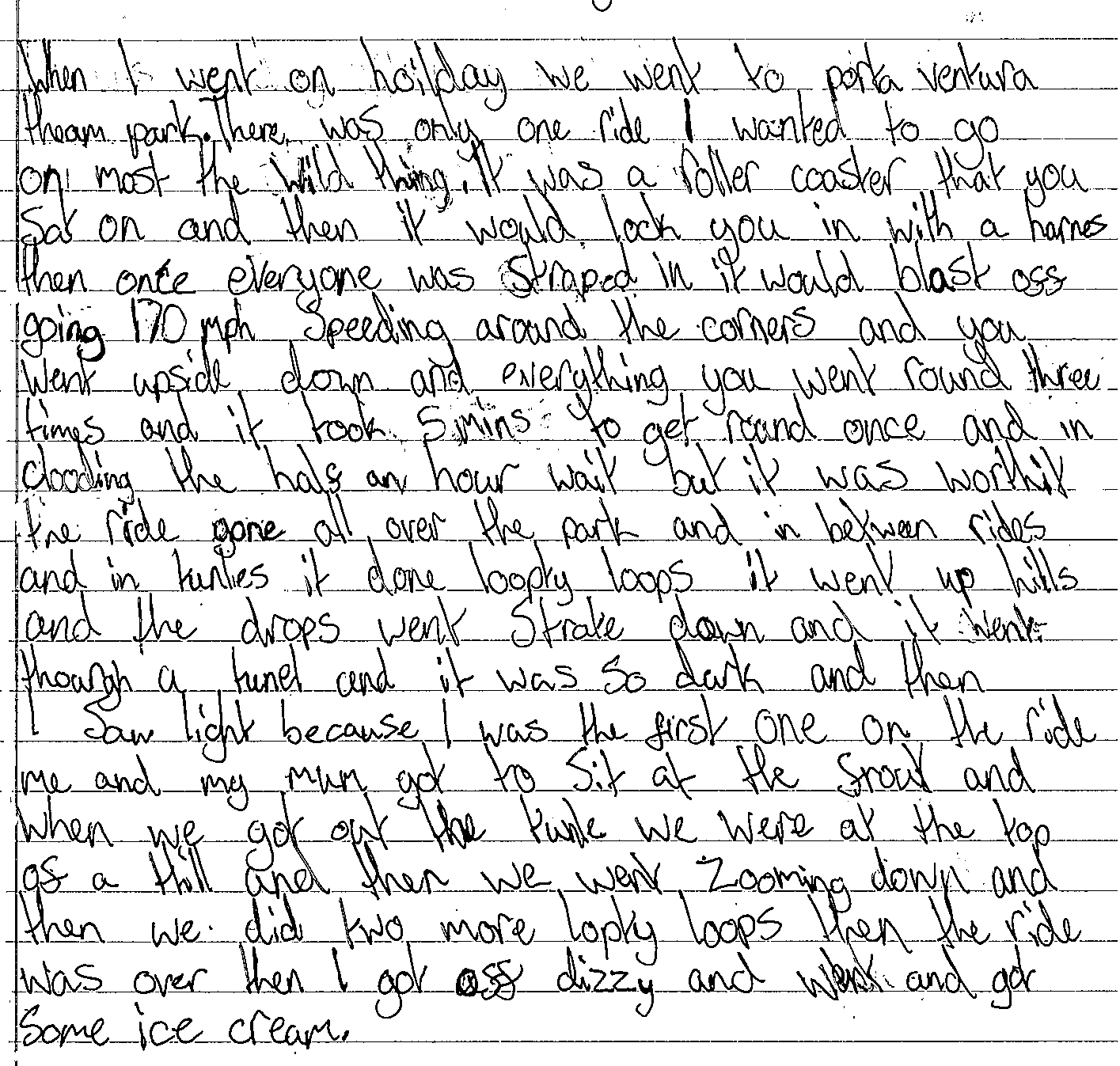 Sample paragraph – no markings
Find example – EB?
[Speaker Notes: S1 piece of work (from a previous year group)

 This was the whole essay

 Read over individually – what issues do you notice? Give parents a few minutes to look over, no need to answer out.]
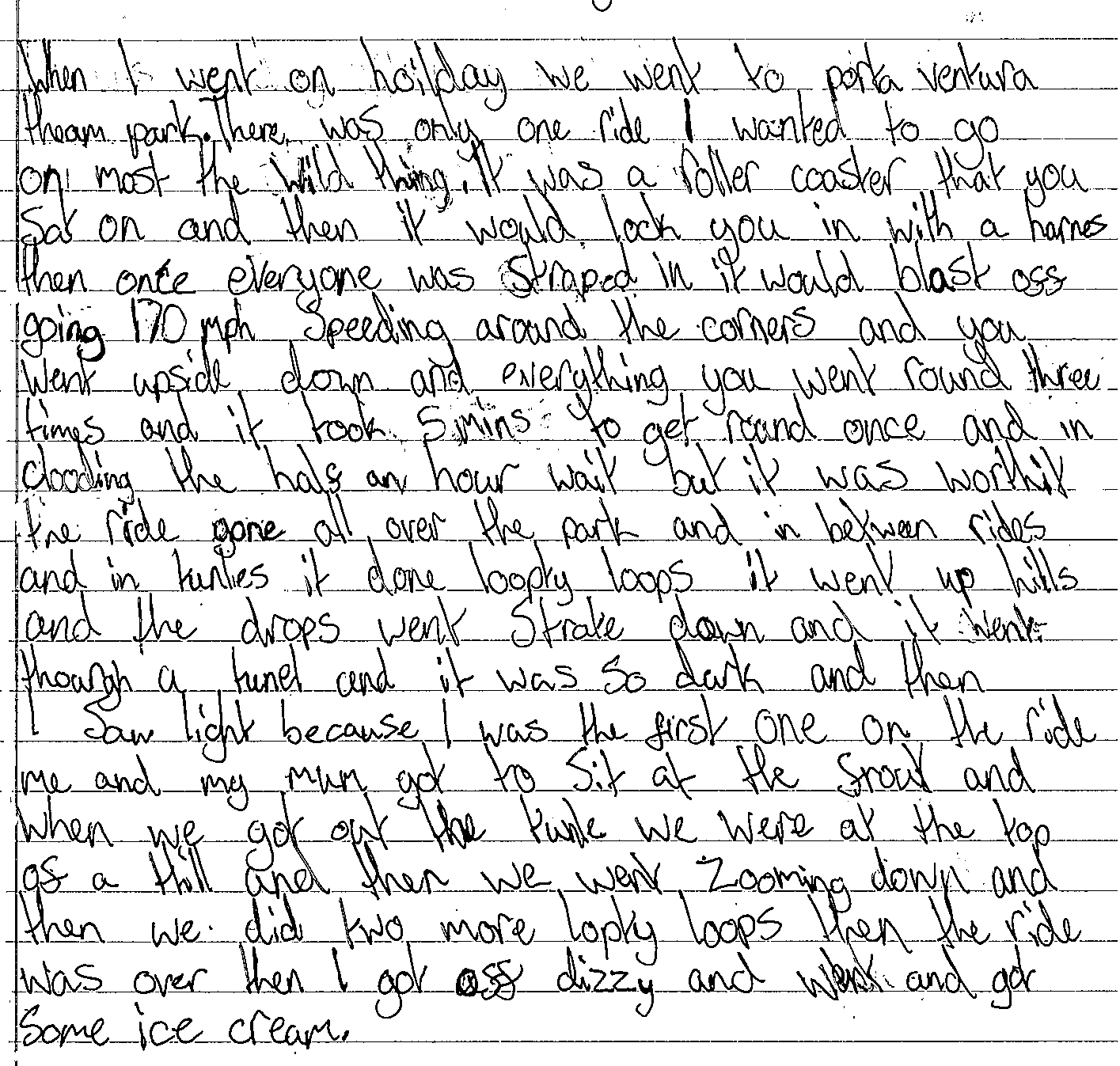 Sample paragraph – no markings
Find example – EB?
[Speaker Notes: This slide identifies some of the technical issues with this  piece:
 many spelling errors
 missing capital letters
 missing punctuation (full stops)
 Long sentences joined together using “and” too often
 poor expression at points
 no paragraphs

 This piece wasn’t edited – had the pupil proofread, they could have fixed some of these issues]
Marking Criteria
[Speaker Notes: Copy of this in information pack

 Used by staff across the school -  shows general literacy skills required for functional writing]
Sample Work – Level 2
one reason that many people blame the media for negative Body Image is the use of Photoshop and airbrushing has encresed by 550% In Recent years. This is the medias fault because the photo shop and airbrush alot of photo’s.
[Speaker Notes: Reasons for level 2:
poor use of capital letters – missed out when needed and used in inappropriate places
 weak spelling of basic words
 poor use of punctuation (misused apostrophes)
  lack of sense in first sentence
 not much content]
Sample Work – Level 3
Photoshopping or ‘airbrushing’ is a large part of people being negative feelings about their body. Photshopping is when a special computer adds things that are not there or takes things away. Magazine editors admit that 9 out of 10 photos published are photoshopped. This could drop teenage kid’s confidence severally. We could resolve this by publishing natural images of models in magazines instead of editing them.
[Speaker Notes: What most S1s should be aiming  for this
 mostly technically accurate (some errors - e.g. misused apostrophes)
 clear meaning in sentences
 could do more to improve – as seen in next example]
Sample Work – Level 4
When it comes to looking in magazines such as ‘Hello’ or ‘Ok’, I feel that not enough people take into consideration that the photos they look at could have been severely edited through photoshop. The models and celebrities they use are absolutely perfect as they are – why would they hire them otherwise? The definition of photoshopping is “digitally altering a photograph.” Photoshopping can be used to slim waists, make muscles appear more enhanced, brighten/dull colours and erase imperfections. In most magazines, the publishers do not notify the readers that the models have indeed been photoshopped, sometimes beyond recognition. As a result, people (especially young women) are prone to thinking they need to change their bodies to look like these “perfect” models. I feel that if in any sort of advertisement, it should be made clear that photoshopping has been used to help get rid of these unrealistic expectations of body size.
[Speaker Notes: more complex sentence structure – wider variety
 sophisticated vocabulary
 variety of punctuation correctly used
 more in-depth content]
How you can help
Encouraging your child to proofread and edit all of their own written work (can also be done aloud to help check punctuation and sense)

Regularly checking jotters from a variety of subjects for basic skills

Encouraging use of dictionary for spelling and/or unfamiliar words

Encouraging regular reading at home
Appropriate level of challenge
Allows for vocabulary building